GGY405

Gayrimenkul ve Varlık Analizleri I
Dr. Mustafa YILMAZ
Ankara Üniversitesi UBF Gayrimenkul Geliştirme ve Yönetimi Bölümü
YAPI MALİYETİ
Maliyet,	bir	ürün	elde	etmek	üzere	yapılan	harcamaların  toplamıdır.
Diğer bir deyişle, üretim girdilerine yapılan harcamalar maliyeti oluşturur.
Yapı	maliyeti	çok	geniş	bir	anlam	içermekle	birlikte,	kısaca  yapı işlerinin ortalama maliyeti olarak özetlenebilir
20
YAPI MALİYETİ
Yüklenicinin	işgücü,	malzeme	ve	teçhizat	üzerinde	yaptığı  harcamalar onun maliyetidir.

Kârın	hesaba	katılması,	yüklenici	maliyetlerini	yüklenicinin  fiyatına çevirir ki, bu müşterinin maliyetidir.
23
YAPI MALİYETİ
Yapı maliyeti;
ilk yatırım dönemi,
fikir aşaması,
projelendirme ve
yapım
kullanım dönemi ve
yıkım-yok etme dönemi olmak üzere üç ana dönemde de  incelenebilir.
25
YAPI MALİYETİ
İlk yatırım dönemi maliyeti, ön hazırlık döneminden  başlayarak kulanım dönemine kadar olan süreçler dizisinin  maliyetlerini,
Yıkım maliyetinin gerek miktar, gerekse önem açısından toplam maliyet içindeki payının oldukça küçük olduğu hatırlanacak olursa; toplam yapı maliyetinin esas olarak ilk yatırım maliyeti ile kullanım maliyeti toplamından oluştuğu söylenebilir.
26
YAPI MALİYETİ
İlk yatırım dönemi maliyeti;
Yapım maliyeti, toplam yapı maliyetinin önemli bir kısmını  teşkil eder. Bu maliyet yapının;
cinsine,
büyüklüğüne,
yapıldığı yere,
günün ekonomik koşullarına,
yapım teknolojisine,
kullanılan malzeme ve işçiliğin kalitesine vb. faktörlere  bağlı olarak değişir.
27
YAPI MALİYETİ
İlk yatırım dönemi maliyeti;
Bununla birlikte yapım maliyetinin malzeme, işçilik  makine-ekipman ve genel üretim maliyetlerinden oluştuğu  kabul edilir.
28
YAPI MALİYETİ
Kullanım	dönemi	maliyeti	ise,	binanın	amacı	doğrultusunda  kullanımı ile oluşan maliyetlerini,
Yıkım, ya da yok etme dönemi maliyeti ise, geçici kullanımı  söz konusu olan, ya da ömrünü tamamlamış olan bina, ya da  binaların yıkımı ile ilgili maliyetler toplamını kapsamaktadır.
29
YAPI MALİYETİ
Maliyet verisine yapı üretiminin değişik aşamalarında ihtiyaç duyulur.
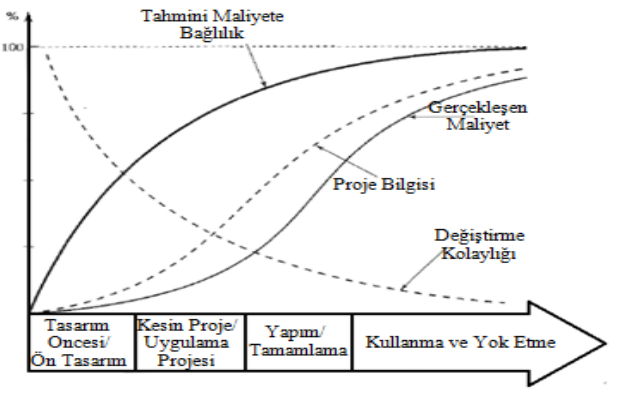 30